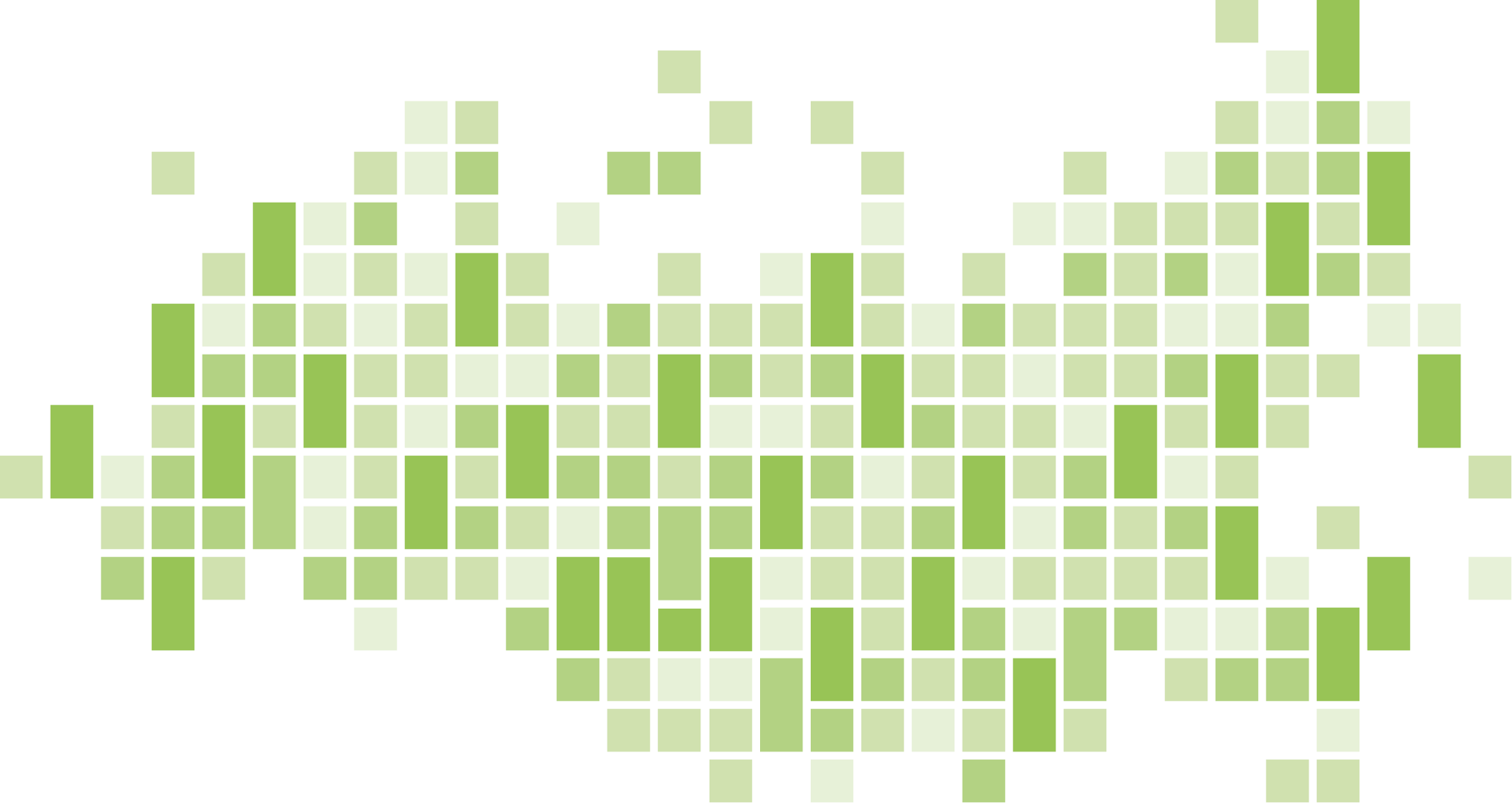 «ПОЛИМЕТИЛЕНКАРБАМИД» (ПМК) 
- ПОЛУФАБРИКАТ БЕЛКА (ПФБ) ДЛЯ ОТКОРМА КРУПНОГО РОГАТОГО СКОТА.
Инновационная группа:
Разработчик-технолог: инженер химик-технолог В.И. Снегирев
Научный руководитель: д.т.н., профессор, 
В.И. Ерофеев
2018
«ПОЛИМЕТИЛЕНКАРБАМИД» ПРОИЗВОДСТВО И ПРИМЕНЕНИЕ
Цель презентации: 
Рассказать о веществе «Полиметиленкарбамид», его физико-химических свойствах, способах применения в сельском хозяйстве, показать экономическое обоснование производства данного вещества, факты реального применения . 
Вы узнаете: 
химическую формулу вещества, способ производства;
о 2 направлениях применения в сельском хозяйстве;
о проблемах при внедрении ПМК (ПФБ);
о возможных решениях проблем;
о патентах и сертификатах;
о наличие квалификации у кадров;
о списке источников
И так…
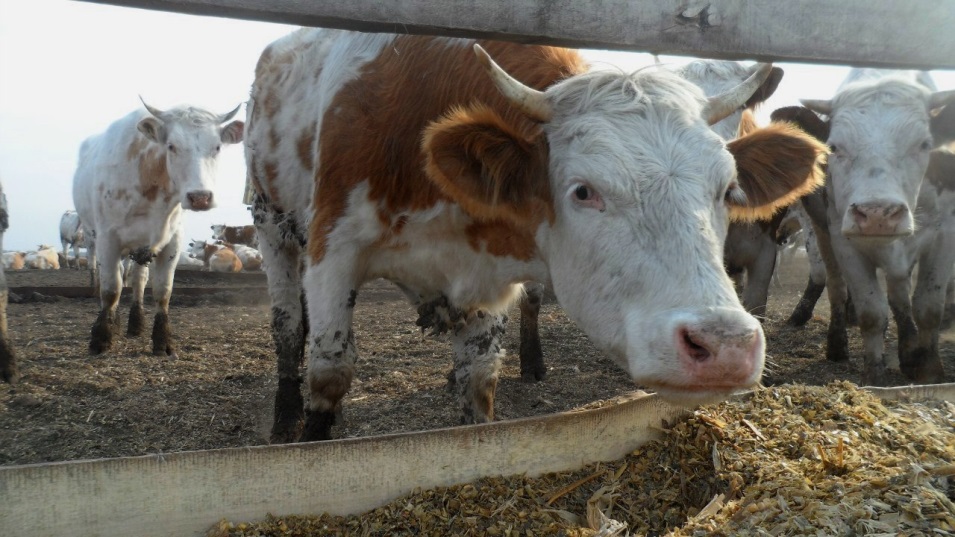 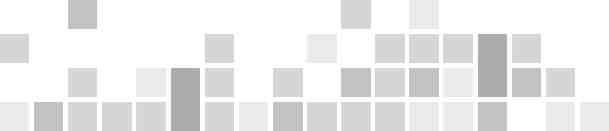 2
Содержание:
Физико-химические характеристики полиметилен карбамида (ПФБ)
2 направления применения в сельском хозяйстве
Экономическое обоснование организации
производства
Проблемы и решения 
Оценочные расчеты применения ПФБ
Информация о команде разработчиков
Контакты
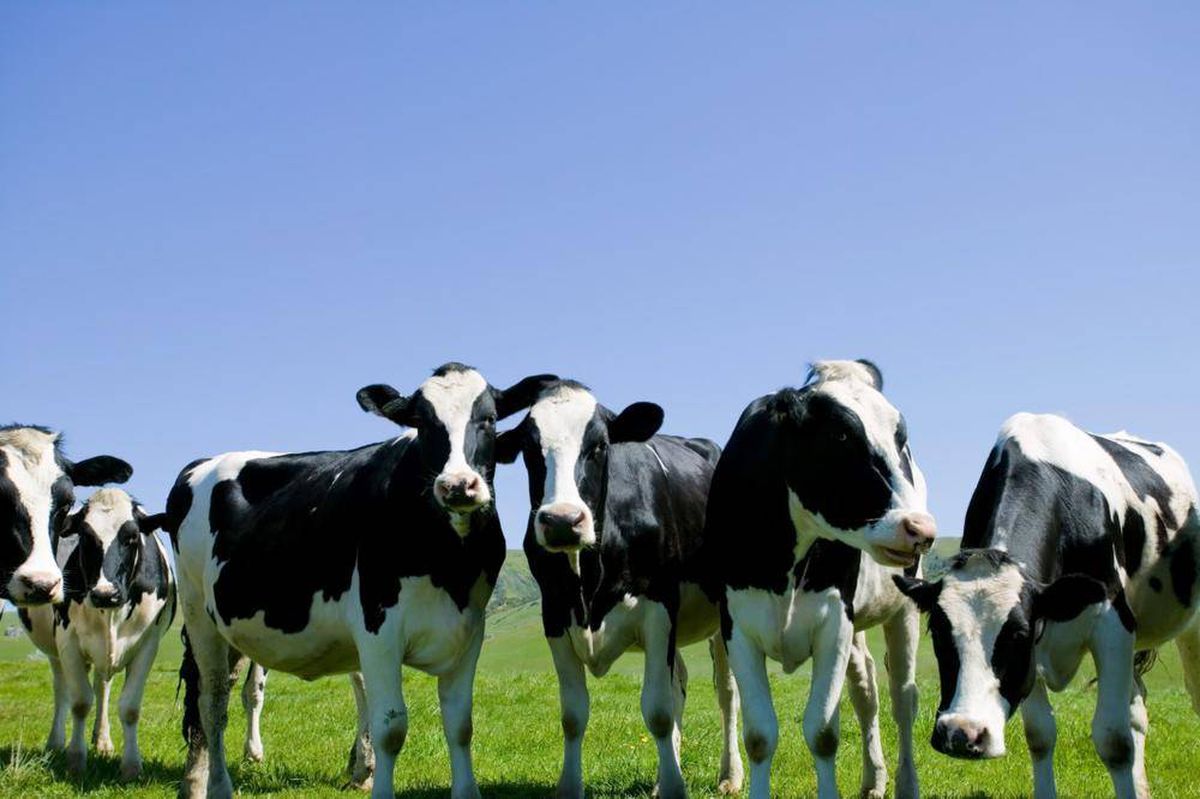 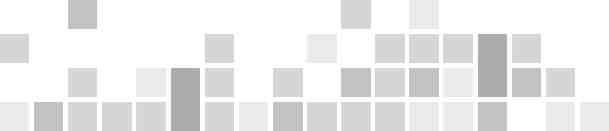 3
Физико-химические характеристики полиметиленкарбамида
Структурная формула полиметиленкарбамида:
1. Аморфная
CH2=N-
- N=CH2
-N-CH2-N-
C=O
C=O
n=1-5
- N=CH2
CH2=N-
-N-CH2-N-
2. Кристаллическая
n
N  =  C - NH2
CH2–O
Полиметиленкарбамид является продуктом поликонденсации формальдегида, либо карбамидоформальдегидного концентрата (КФК-85), с карбамидом.
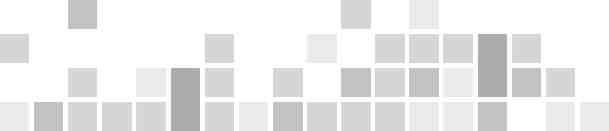 4
Физико-химические характеристики полиметиленкарбамида
Показатели качества:
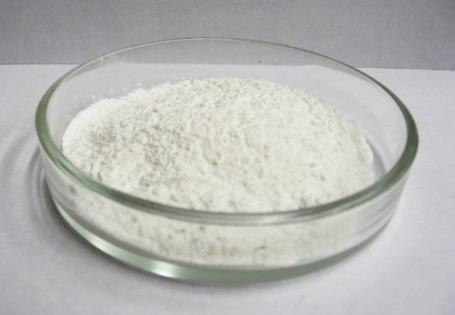 Подробные сведение в документе «ТУ 6-05-211-1448-87» (Приложение №1 можно получить у автора  презентации – Снегирева Владимира Ивановича (номер телефона 8-913-853-3374, адрес электронной почты tngp_sv@mail.ru)
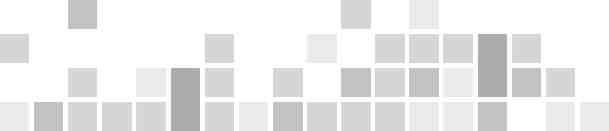 5
2 направления применения  ПОЛИМЕТИЛЕНКАРБАМИДА
Увеличение привеса у жвачных животных - крупного рогатого скота (КРС) и овец.
В 1991 году в Томской области был проведен эксперимент по вскармливанию КРС кормовой добавкой (Полиметиленкарбамидом (ПМК). Привес опытной группы КРС составил 729гр./сутки по сравнению с  437гр./сутки контрольной группы. Кроме этого наблюдалось повышение шерстистости и улучшение общего состояния у опытной группы,  что предполагает аналогичный эффект у овец.
ПОДРОБНЕЕ: Историческая справка (Приложение №2), Небелковые азотистые вещества (Приложение №3), Дорожная карта реализации проекта  «ПФБ» (Приложение №4), Согласование применение кормовой добавки №73 от 01.03.1993 (Приложение №5)
Все приложения можно получить у автора  презентации – Снегирева Владимира Ивановича (номер телефона 8-913-853-3374, адрес электронной почты tngp_sv@mail.ru)
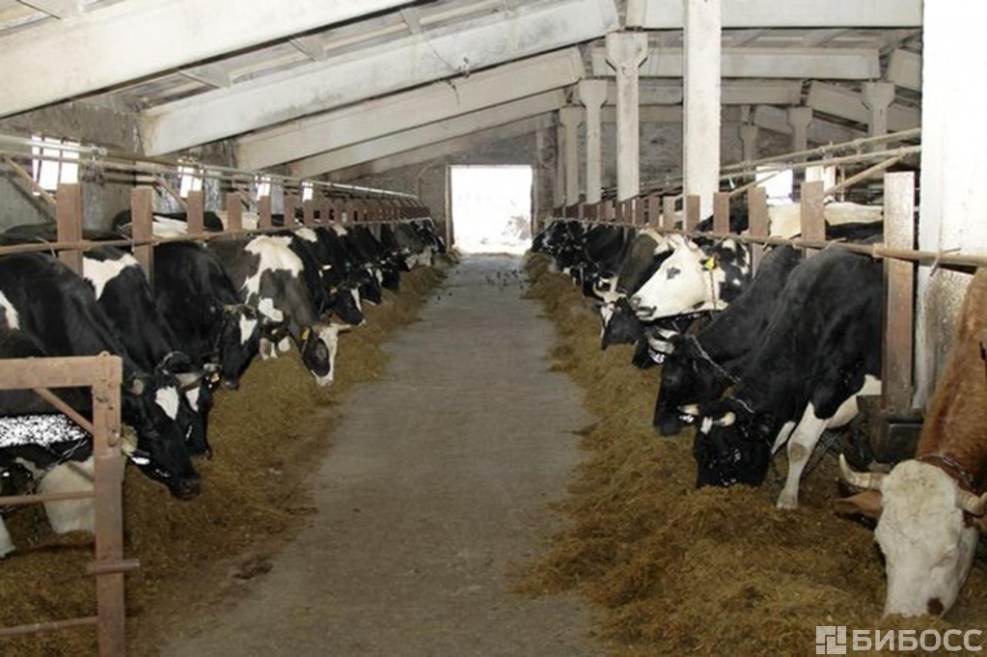 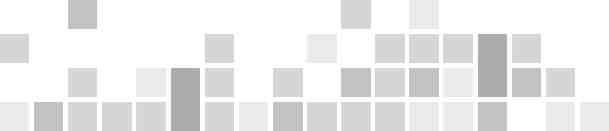 6
2 направления применения  ПОЛИМЕТИЛЕНКАРБАМИДА
2. Карбамидо-формальдегидное удобрение (КФУ).
(КФУ, карбамидформ, мочевино-формальдегидное удобрение, уреаформ), азотное удобрение пролонгированного (длительного) действия с пониженной скоростью растворения в воде. КФУ получают конденсацией карбамида (мочевины) с формальдегидом (молярное соотношение от 1,3:1,0 до 2,5:1,0) при температуре 30-100 °С. Готовый продукт содержит 38-40% общего азота, в том числе 25-80 % водорастворимого и до 5 % влаги. Температура разложения 110 °С, температура плавления 218-230 °С (с разложением). Доступность КФУ растениям характеризуется так называемым индексом усвояемости (45-60%), который соответствует количеству (в %) находящегося в водонерастворимой форме азота, превращающегося в нитратную форму (нитрифицирующегося) в почве. Применение КФУ эффективно для с/х культур с длительным вегетационным периодом. При использовании в больших дозах действует на протяжении нескольких лет примерно так же, как и легкорастворимые азотные удобрения при их многократном внесении в почву. КФУ, выпускаемое в виде порошка или гранул, малогигроскопично, не слеживается при хранении и хорошо рассеивается. Перспективно для использования в качестве индивидуального продукта, либо компонента комплексных удобрений в районах избыточного увлажнения и орошаемого земледелия при возделывании хлопчатника, льна, табака, овощных, бахчевых, садовых и других культур. 
При синтезе ПМК со смещением мольного соотношения в сторону карбамида получиться аналог КФУ (необходимо провести натурные испытания)
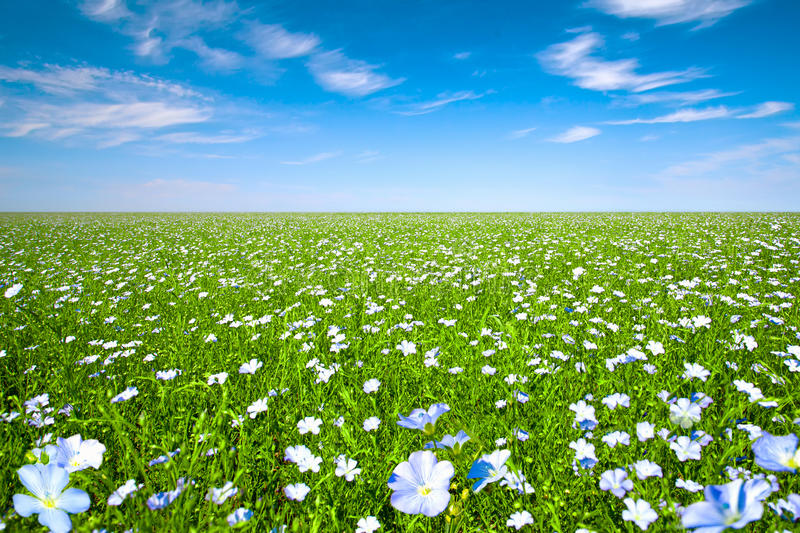 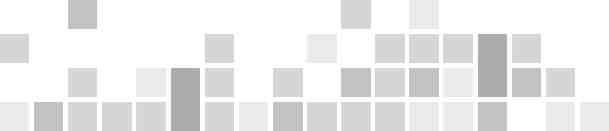 7
Проблемы при внедрении ПМК (ПФБ)
Согласно Российскому законодательству  кормовые  добавки для  животных подлежат государственной регистрации в  Россельхознадзоре.

Для  внедрения ПМК необходимо:
зарегистрироваться в качестве юридического лица;
разработать   инструкцию  по  применению;
разработать  в  установленном  порядке  СТО (стандарт  организации)  или  ТУ (технические условия);
аттестовать  методики  контроля  показателей  качества  кормовой  добавки  в  соответствии  с  СТО  или  ТУ, провести по ним испытания в  аккредитованной  лаборатории и  составить   протокол; 
сформировать  отчет  о  заявленных  сроках  хранения  кормовой  добавки (доклинические  исследования);
сформировать  отчет  о  токсикологических  исследованиях  на  лабораторных      животных (токсикологические   исследования  кормовых  добавок  для  животных  проводят только  аккредитованные  организации).
результаты  ветеринарных  исследований  кормовой  добавки  представить  в  виде  отчета, подтверждающего   эффективность использования добавки  для  каждой  заявленной  области  применения;
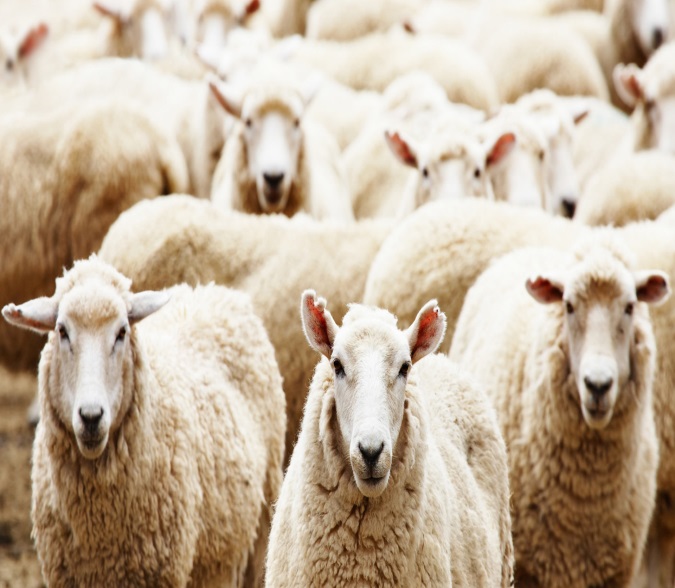 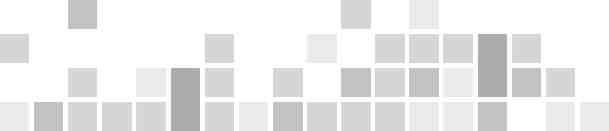 11
Возможные решения
Заинтересовать  промышленное  предприятие,  имеющие:  финансовые, технологические, инвестиционные   ресурсы  для  организации  выпуска  полиметеленкарбамида.
Произвести  опытную  партию  ПМК (ПФБ)  в  объеме   до  3.0 тонн.
Аттестовать  методики  контроля  показателей  качества   ПМК(ПФБ) согласно ТУ.
Провести  токсикологические  исследования  ПМК(ПФБ)  в  аккредитованной  организации.
Заинтересовать  животноводческие   хозяйства  (как  минимум  4 шт.)  по  применению  ПМК(ПФБ) при  откорме  КРС  и  овец. 
Разработать  методику  и  провести  ветеринарные  исследования  по применению  ПМК(ПФБ) при  откорме  КРС  и  овец. По  результатам  составить  отчеты.
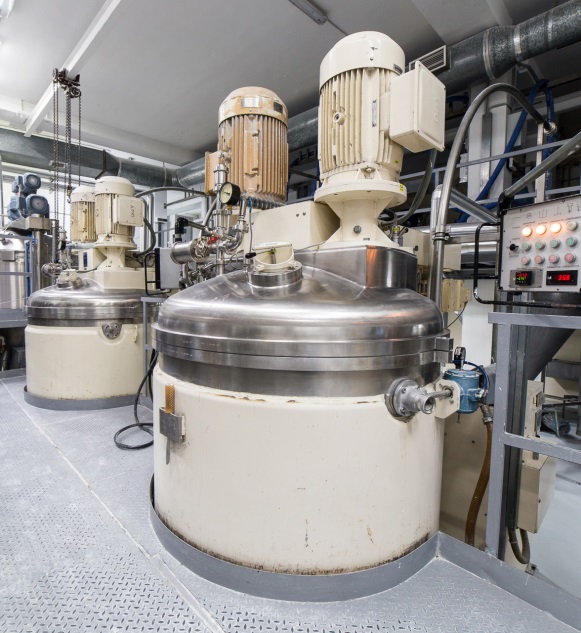 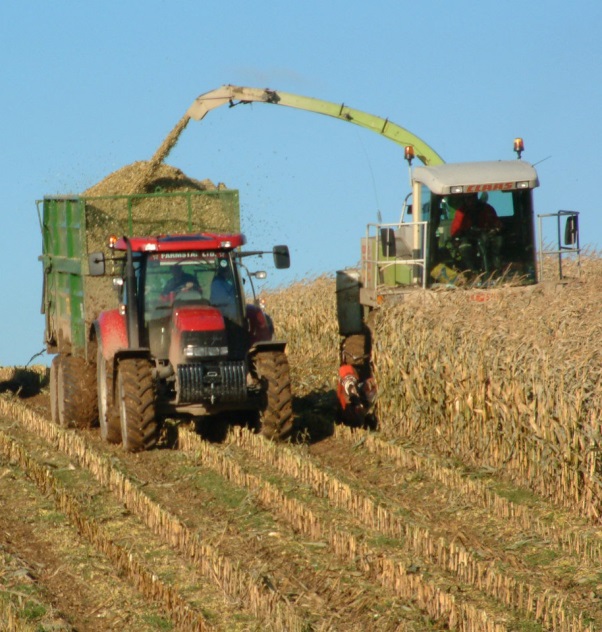 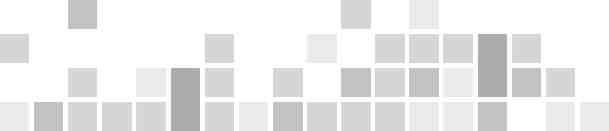 12
Экономическое обоснование производства
Минимальные инвестиции в опытно-наработочное производство:
1. Производственное отапливаемое помещение от 100 м2, с вытяжкой, не ниже 6 метров, со следующими ресурсами: водооборотный цикл – охлаждающая прямая и обратная вода, теплофикационная вода с температурой 115 °С или пар с давлением 3 кг., вода питьевая,  электроэнергия 50кВт, восьмикратная вентилируемость .
2. Нержавеющий или эмалированный реактор с якорной мешалкой и рубашкой,  объемом от 3м3 ;
3. Нержавеющие емкости для хранения и подготовки сырья – 10м3 - 1 шт., 3м3 – 3 шт;
4. Кожухотрубчатый теплообменник НЖ – от 15-20 м2 
5. Насосы консольные химические производительностью до 10м3 /час с напором до 30 метров – 3 шт.;
6. Нуч-фильтр 2м3 или центрифуга; 
7. Сушилка/сушильные шкафы на 1м3.
Информацию о стоимости создания данной установки можно получить у автора  презентации – Снегирева Владимира Ивановича (номер телефона 8-913-853-3374, адрес электронной почты tngp_sv@mail.ru)
2.  Производственные кадры:
Оператор технологической установки – 2 чел.
Механик – 1 чел.
Начальник установки – 1 чел.
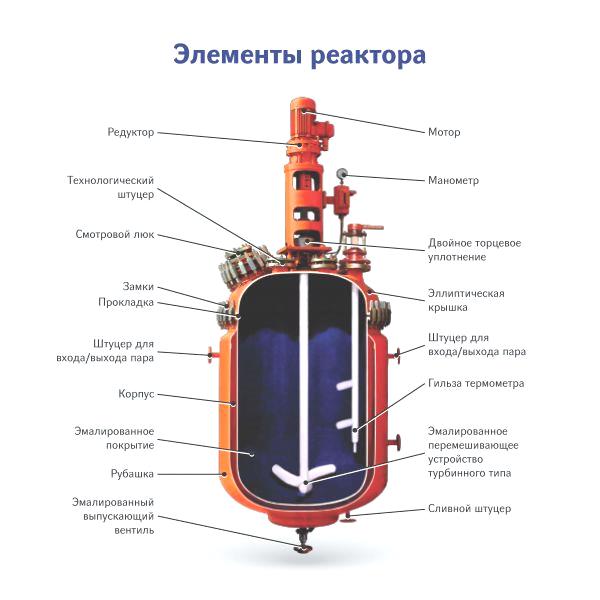 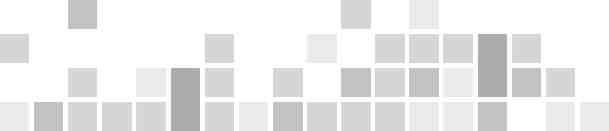 13
Экономическое обоснование производства
Оценочные расчёты применения ПФБ:
На данном оборудовании возможно производить до 100 тонн ПМК в год.
Данным количеством продукции можно держать на откорме до 500 голов КРС. При этом эффект от откорма – 90 тонн говядины дополнительно! 
Все оценочные расчеты и информацию о прибыли, получаемой от производства пищевой добавки можно получить у автора  презентации – Снегирева Владимира Ивановича (номер телефона 8-913-853-3374 адрес электронной почты tngp_sv@mail.ru).
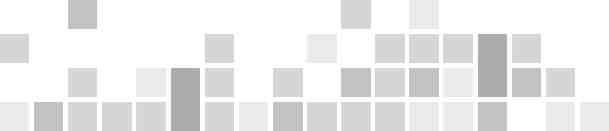 14
Информация о команде разработчиков
1. Ерофеев Владимир Иванович
Академик РАЕ, д. т. н., профессор, заслуженный деятель науки РФ, профессор Института природных ресурсов ТПУ
Руководитель Международного научно-образовательного центра «Переработка органического сырья с применением нанотехнологий».
Руководитель и разработчик катализаторов и новых процессов переработки легкого углеводородного сырья в низшие олефины, арены, высоколиквидные моторные топлива и другие ценные продукты.
Основатель Томской научной школы (ИХН СО РАН, ТПУ, ТГУ, УНТР ООО «Томскнефтехим»). Специалист в области катализа на цеолитах нового поколения: «Цеолитный катализ и его применение в нефте и газохимии».
Ссылка на резюме
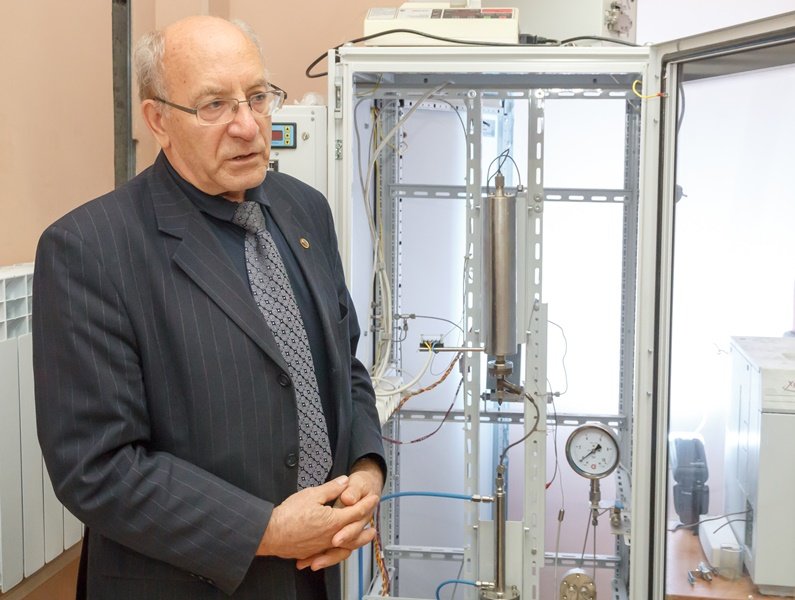 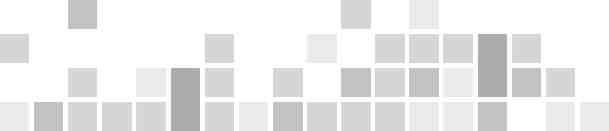 15
Информация о команде разработчиков
2. Снегирев Владимир Иванович
Главный инженер ООО «Томскнефтегазпереработка» (дочернее предприятие ООО «Востокгазпром» (2003-2013), Начальник производства подготовки сырья ОАО «Томский нефтехимический комбинат» (1998—2003), Заместитель директора Нефтеперерабатывающего завода ООО «Васюганнефть Томскнефть» (1994-1998), Заместитель Начальника ООО «ТНХК» ЭП-300 (1987-1994)
Под руководством Владимира Ивановича построено два нефтеперерабатывающих завода. Так же создана модульная установка по каталитической переработке газового конденсата в высокооктановый (АИ-95) бензин. Автор технических статей и патентов.
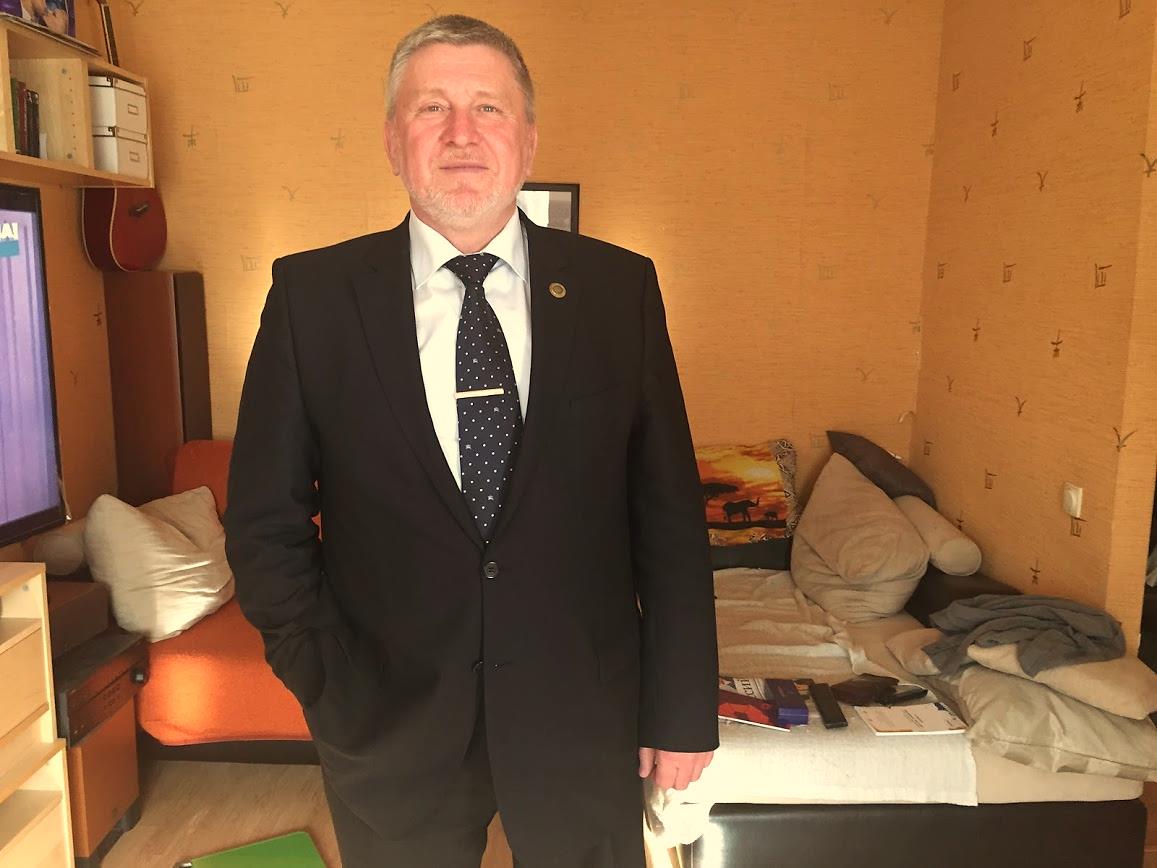 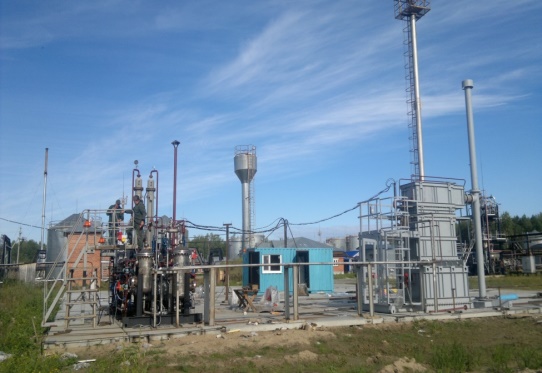 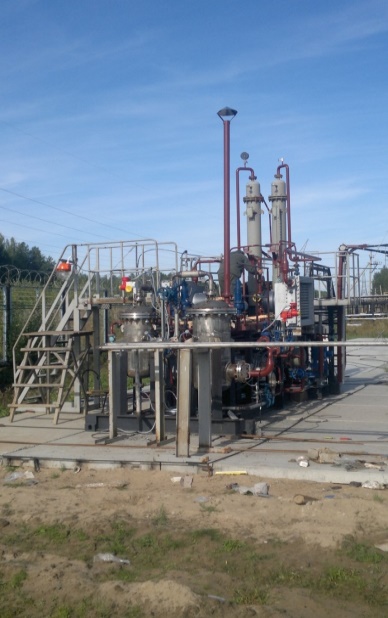 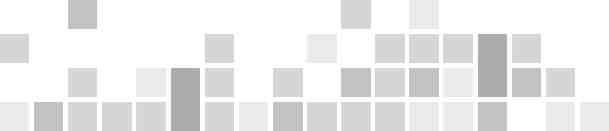 16
СПАСИБО ЗА ВНИМАНИЕ!
Ерофеев
Владимир
Иванович
+79138120990
erofeevvi@ignd.tpu.ru
Снегирев
Владимир
 Иванович
+79138533374
tngp_sv@mail.ru